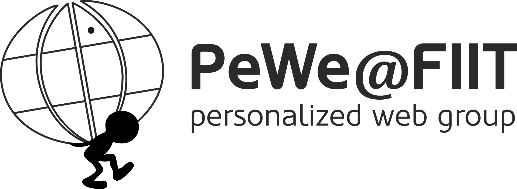 Fazetový strom
Robo Móro
1.4.2014
Organizácia knižnice záložiek
Trochu iná úloha ako vyhľadávanie alebo navigácia
Znovunájdenie (refinding)
Hľadám známu (už videnú) vec (dokument, záložku)
Kde som to uložil?
V Annote momentálne 3 (2) prístupy
Zoznam, resp. oblak tagov
Adresárová štruktúra
Organizácia knižnice záložiek
Zoznam, resp. oblak tagov
Vlastná (používateľom definovaná kategorizácia)
1 záložka vo viacerých kategóriách
Problém synoným a viacvýznamových tagov
Čo ak netagujem?
Adresárová štruktúra
Používateľom definovaná
Možnosť vnárania adresárov
Problém udržiavať, refaktorovať
Akú granularitu adresárov zvoliť?
1 záložka len v jednom adresári
Fazetový strom
Diplomová práca Romana Burgera
Dôkaz, že práca na projekte sa nemusí skončiť obhájením ani odchodom z fakulty :-)
Používateľom vytváraná štruktúra
Fazety podľa metadát dokumentov
Autor, rok, tagy, ...
Možnosť zhlukovať často spolu sa vyskytujúce metadáta
Možnosť filtrovať priamo na základe hodnoty fazety
Generované automaticky
Jednoduchá zmena organizácie
1 záložka vo viacerých „kategóriách“
Nový pohľad na moju kolekciu
Napr. zhluky spoluautorov
Fazetový strom
Fazetový strom
Fazetový strom
Fazetový strom
Možnosti vylepšenia rozhrania
Prehľadnejšie označenie zhlukov
Teraz vidím len cez hover
Lepšia možnosť filtrovania a vytvárania faziet
Možnosť vyfiltrovať podľa hodnoty fazety v existujúcej štruktúre
Vytváranie a modifikácia faziet v paneli naľavo, nie cez popup